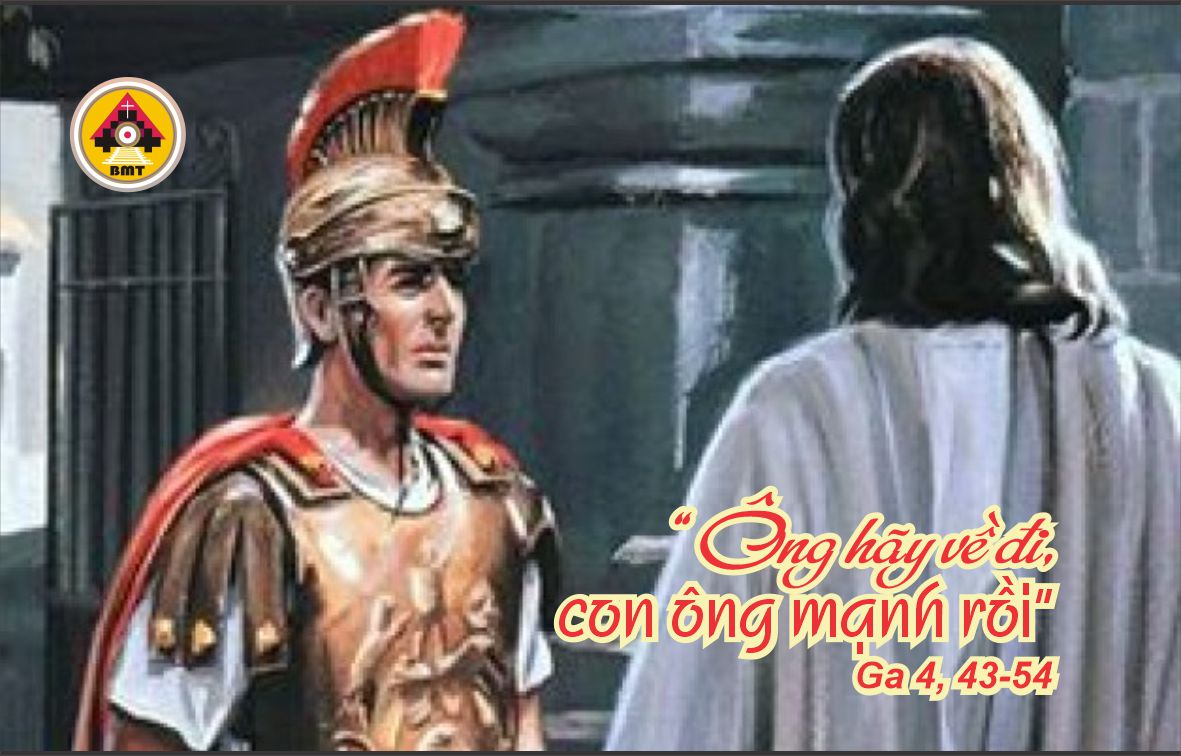 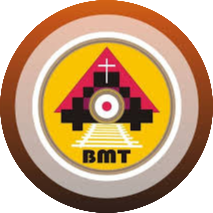 THỨ HAI TUẦN IV MÙA CHAY
Ca nhập lễ
Phần tôi, tôi tin cậy ở Chúa. Tôi sẽ hân hoan mừng rỡ vì đức từ bi của Chúa, bởi Chúa đã nhìn đến nỗi đau khổ của tôi.
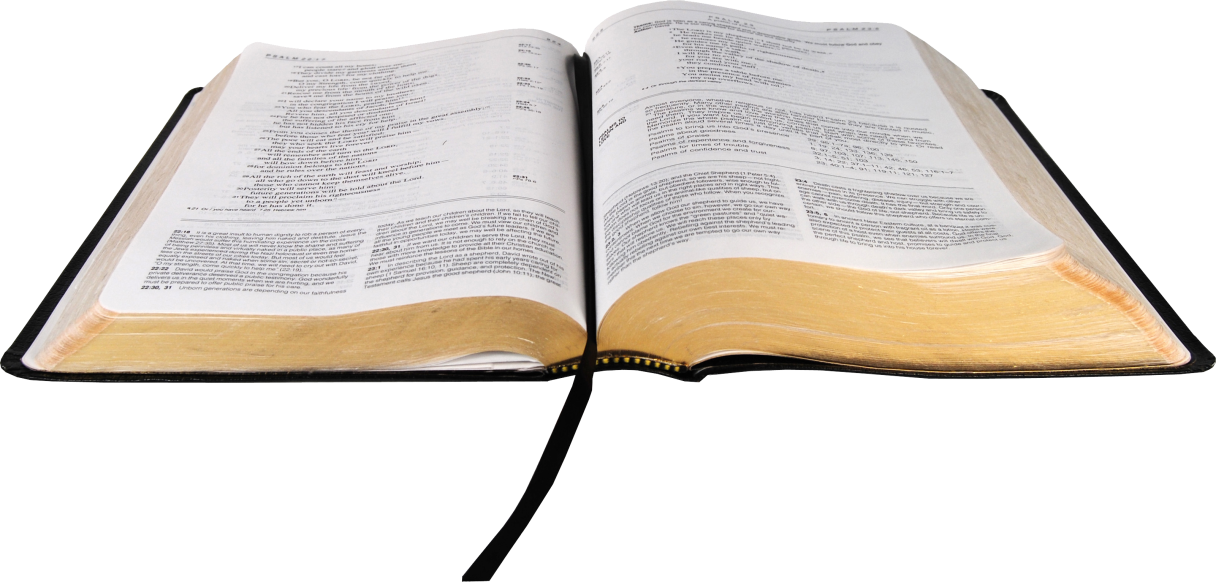 Bài Ðọc I: Is 65, 17-21
Trích sách Tiên tri I-sai-a.
“Thiên hạ sẽ không còn nghe tiếng khóc lóc và than van nữa”.
Ðáp Ca:  Tv 29, 2 và 4. 5-6. 11e-12a  13bÐáp: Lạy Chúa, con ca tụng Chúa vì đã giải thoát con
Câu Xướng Trước Phúc Âm:
Tôi muốn ra đi trở về với cha tôi và thưa người rằng: Thưa cha, con đã lỗi phạm đến trời và đến cha.
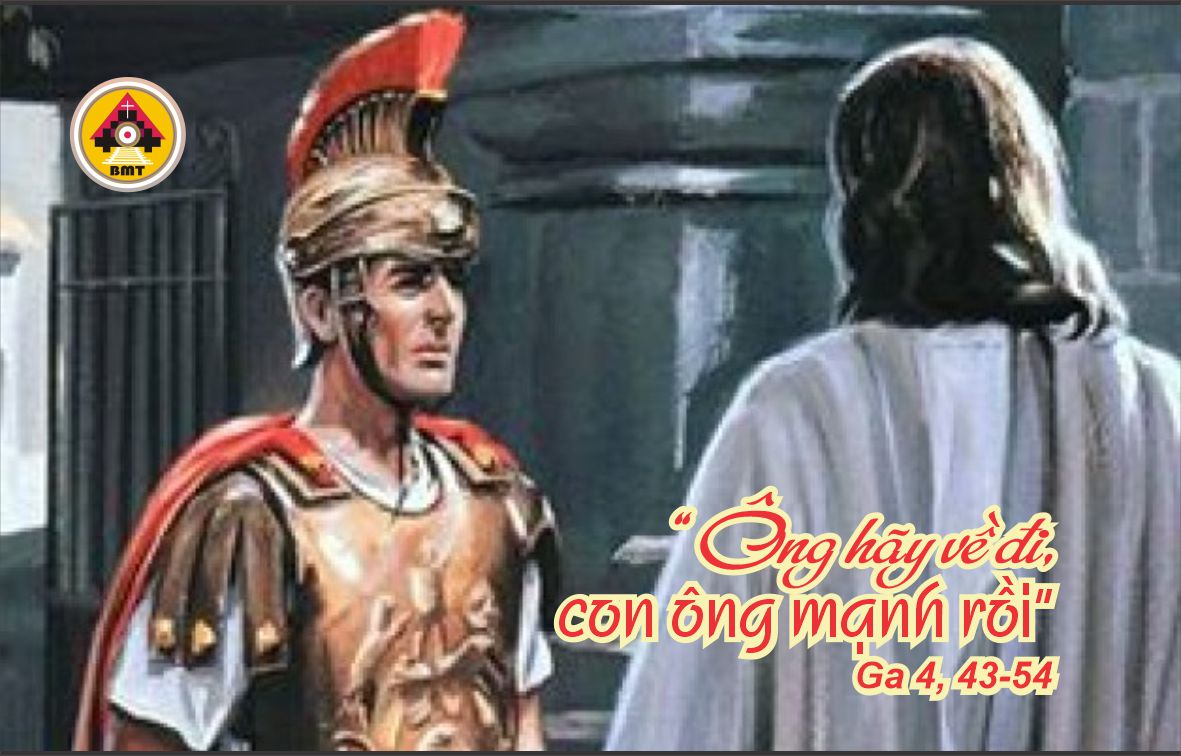 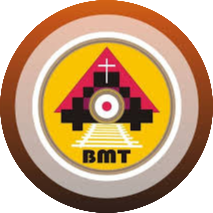 Phúc Âm: Ga 4, 43-54
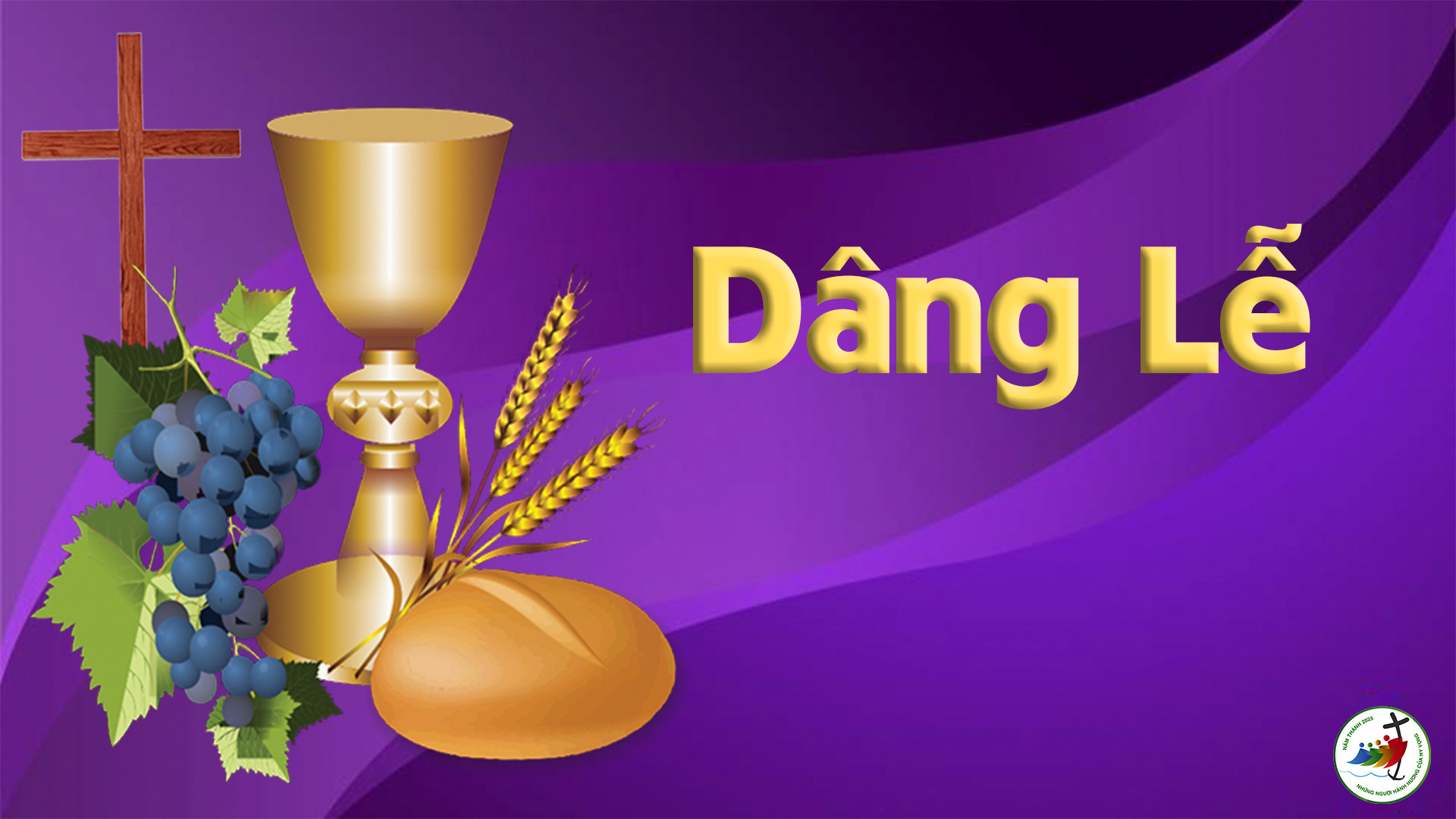 Ca Hiệp Lễ
Chúa phán: Ta đặt thần trí Ta giữa các ngươi, làm cho các ngươi thực thi các huấn lệnh Ta, làm cho các ngươi tuân giữ và thực hành các lề luật Ta.
Ca Kết Lễ
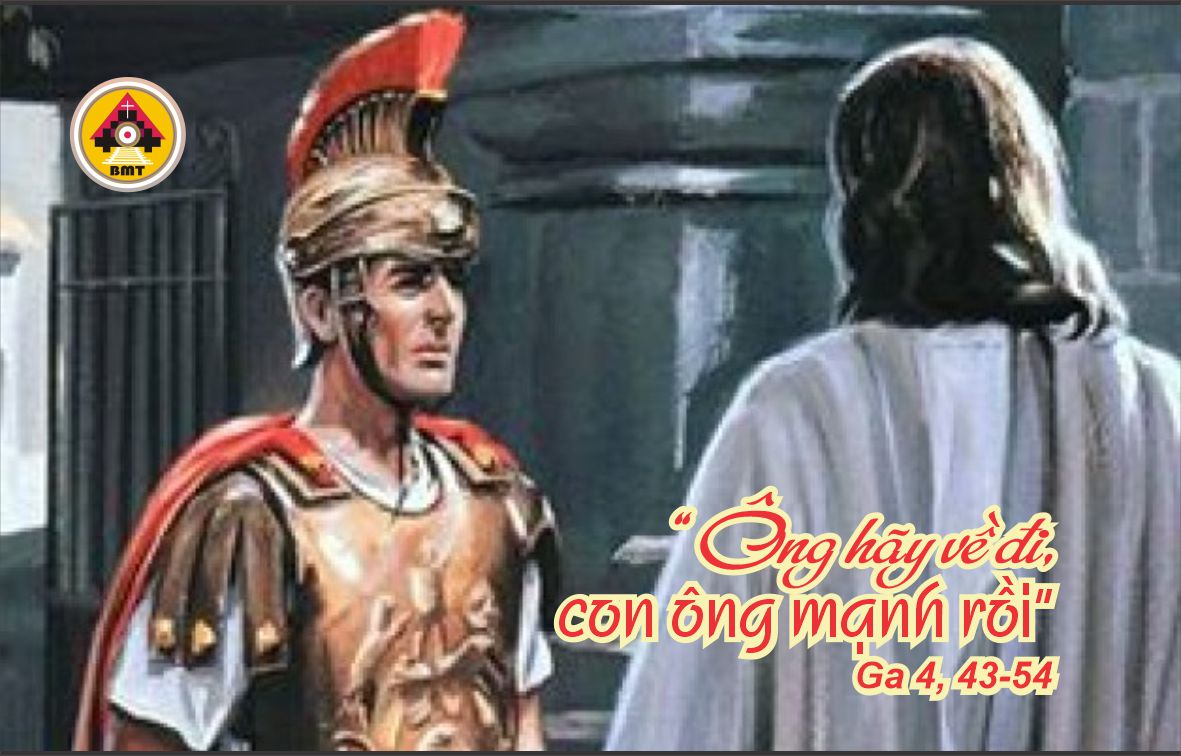 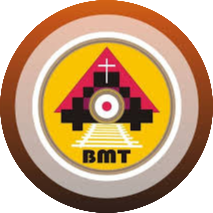 THỨ HAI TUẦN IV MÙA CHAY